«Путешествие в страну Здоровья»
Подготовила методист
 С П  «Детский сад№31» ГБОУ СОШ №14 «Центр образования»  г. о. Сызрань Самарской области
Кожеватова Елена Владимировна
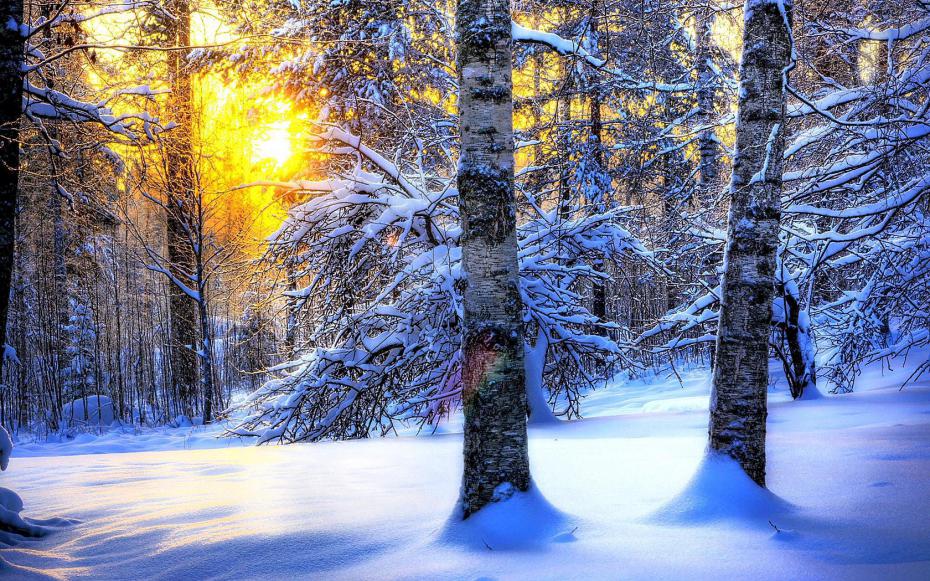 1 остановка - Невидимка
Практический опыт №1
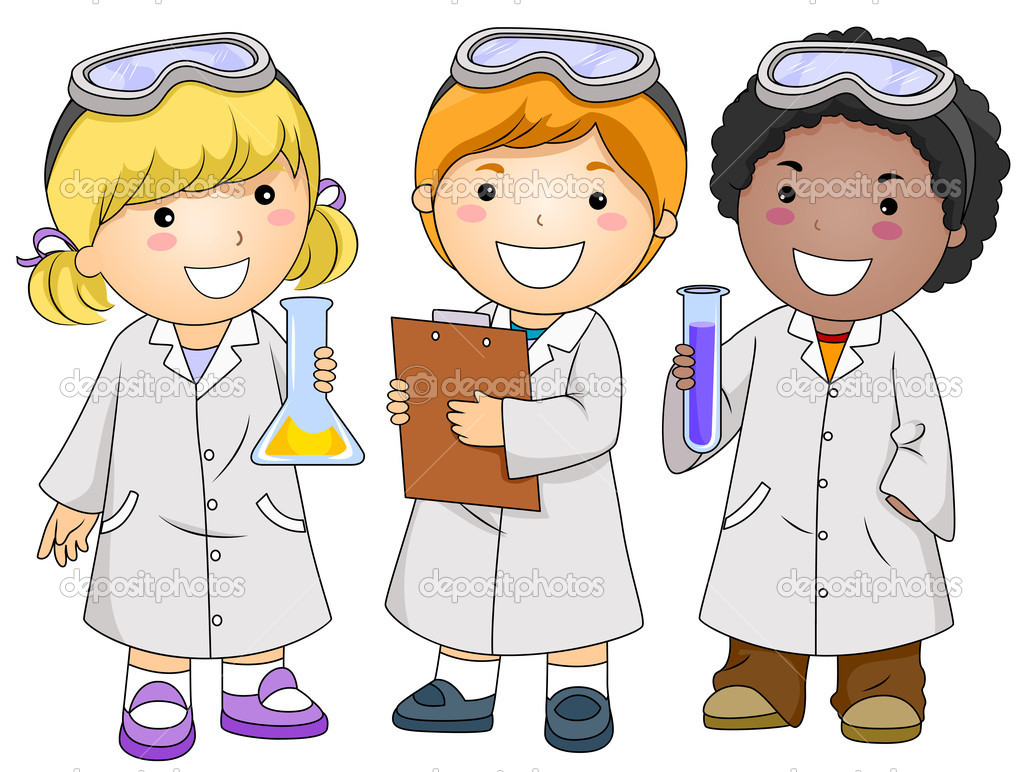 Практический опыт №2
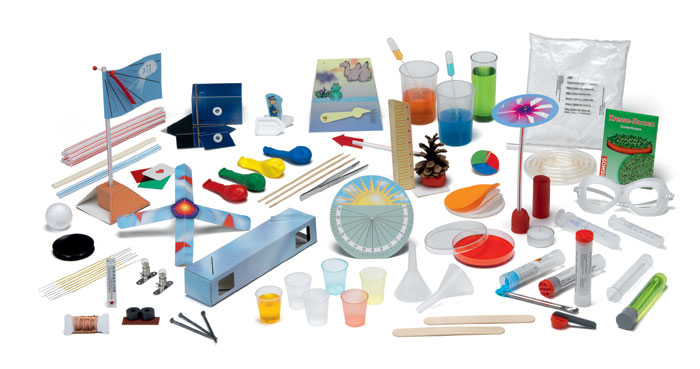 1 секрет Здоровья – СВЕЖИЙ ВОЗДУХ
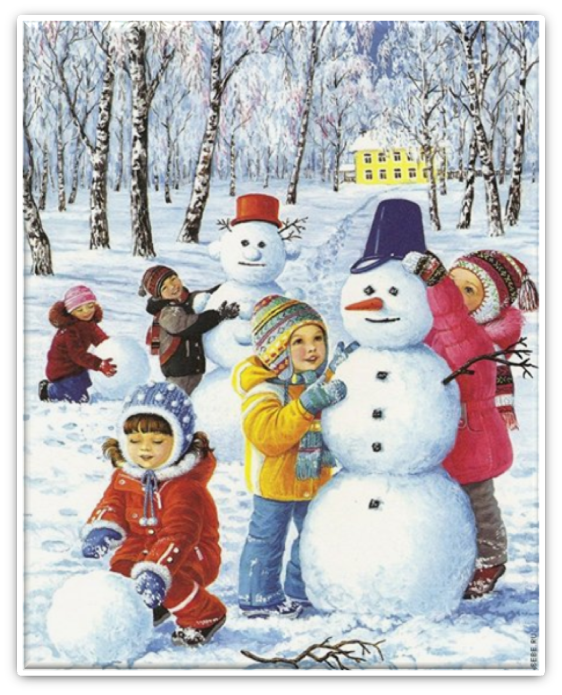 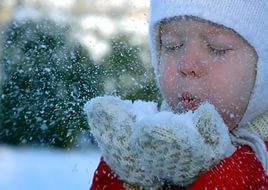 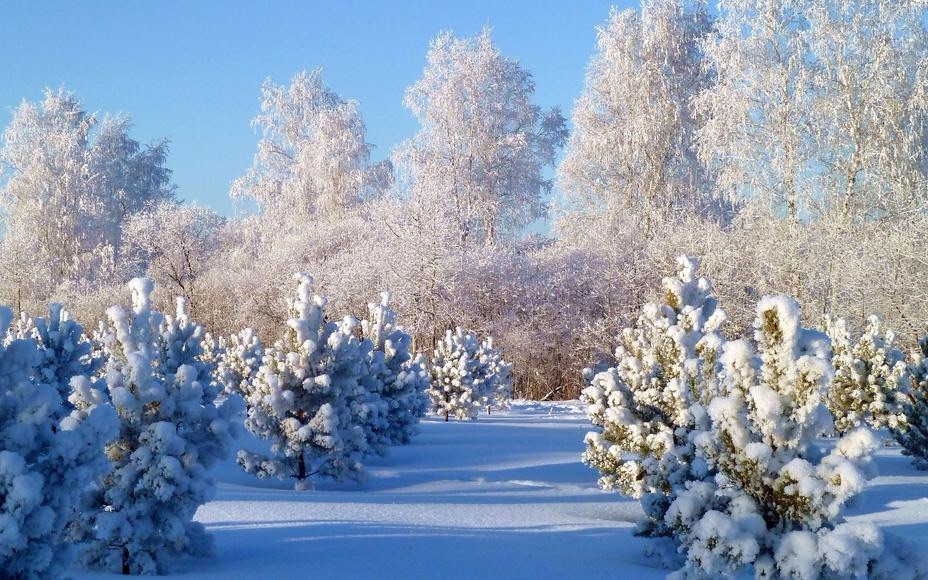 2 остановка – Здоровое питание
Дидактическая игра
Совершенно верно!
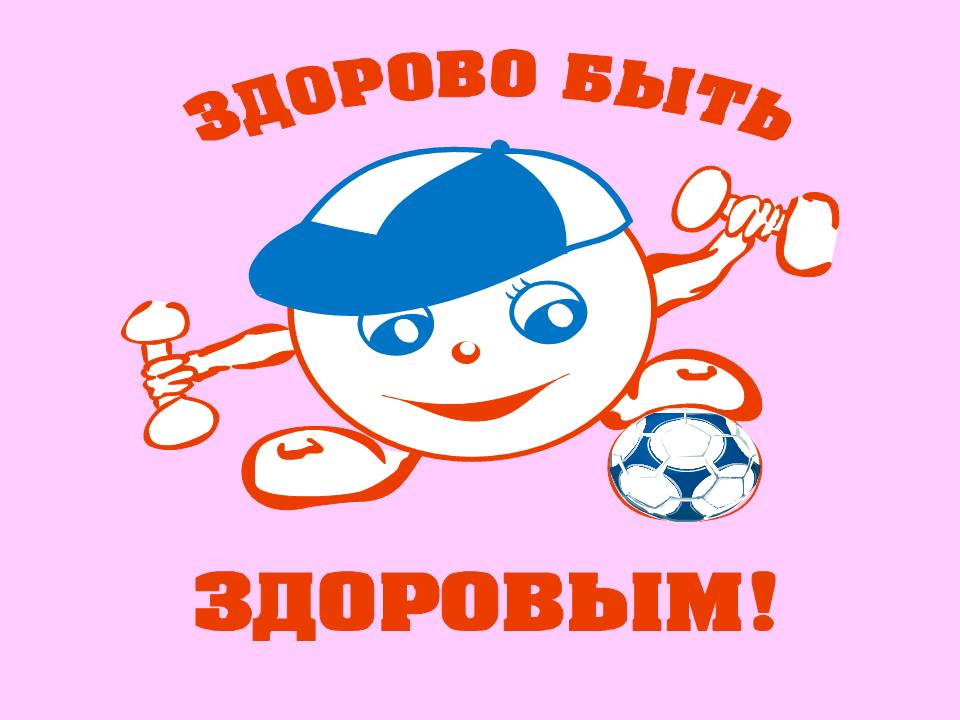 Ешь побольше апельсинов, пей морковный вкусный сок. 
И тогда ты точно будешь очень строен и высок
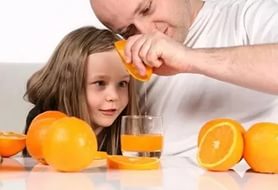 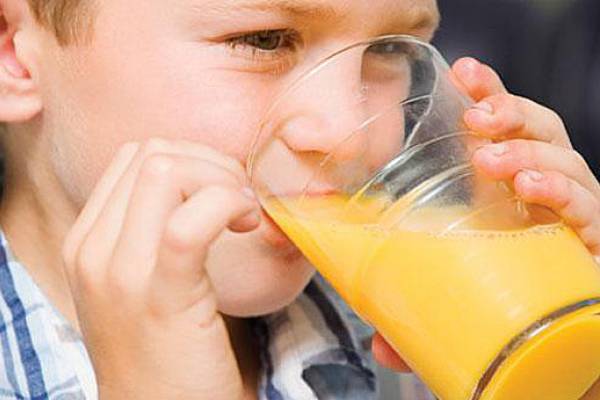 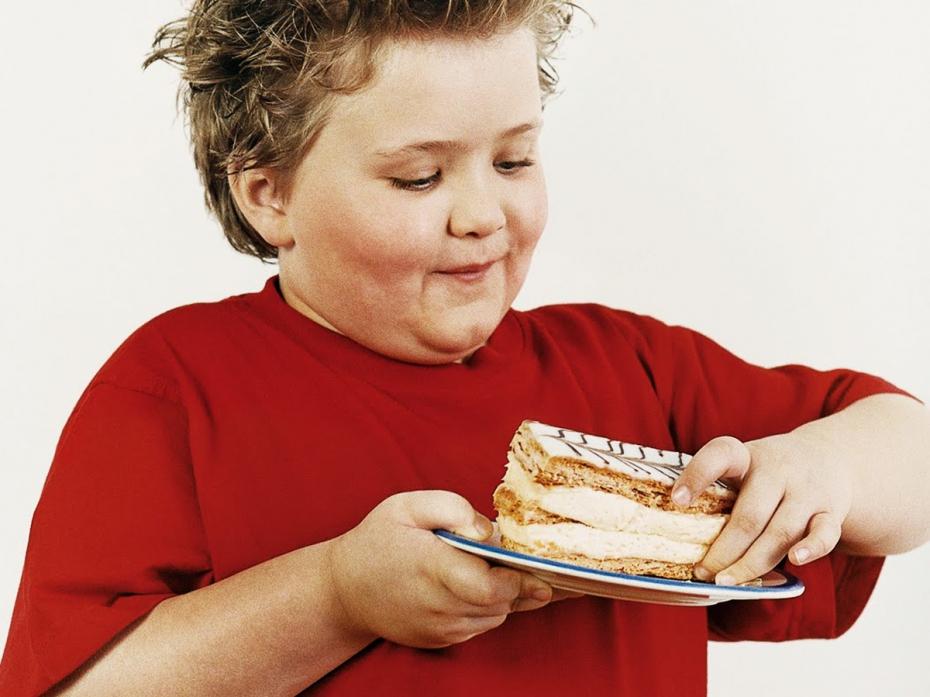 Если хочешь стройным быть,
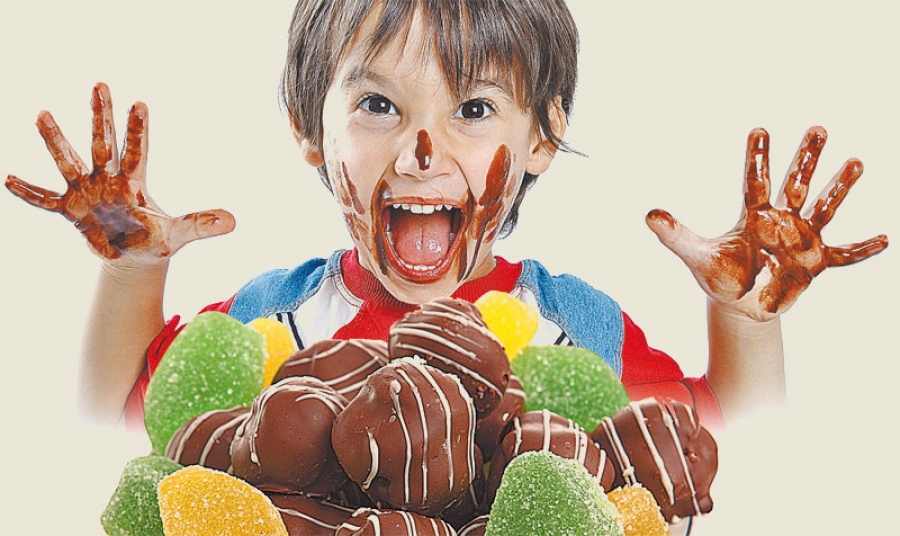 надо сладкое любить, ешь конфеты, жуй ирис, строен стань, как кипарис
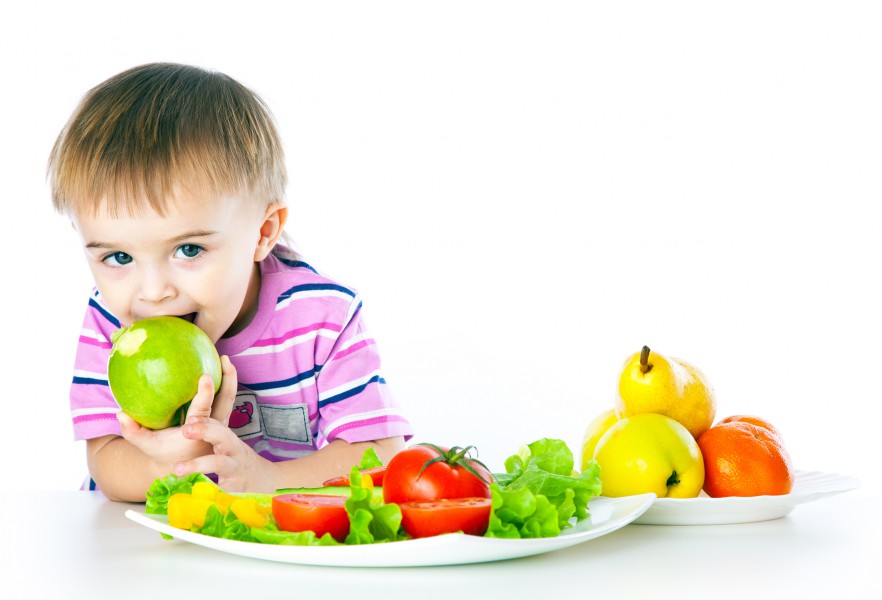 Чтобы правильно питаться, вы запомните совет,
ешьте фрукты, кашу с маслом, рыбу, мед и виноград.
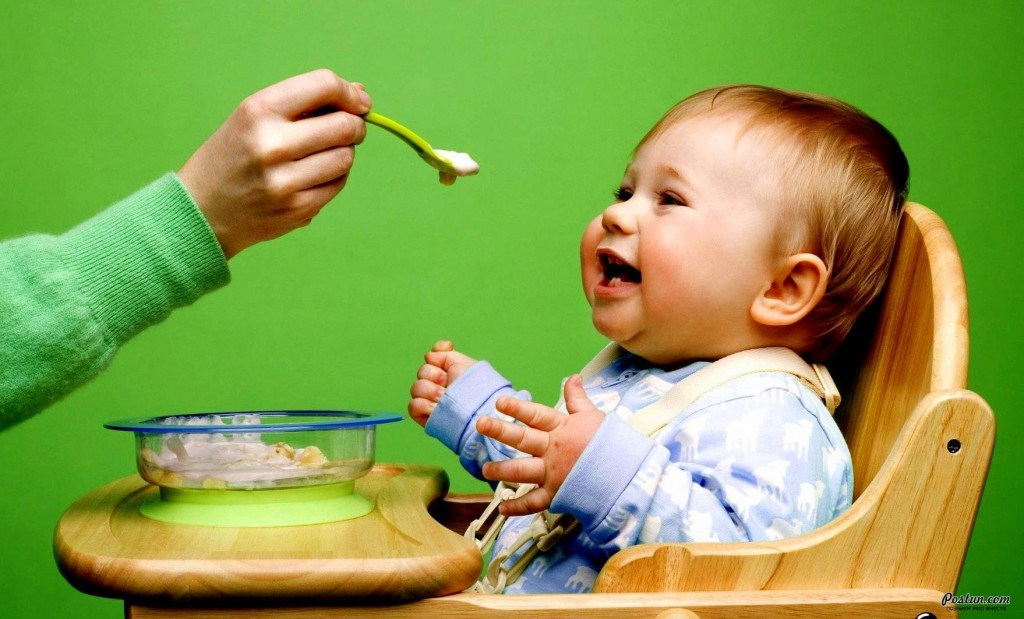 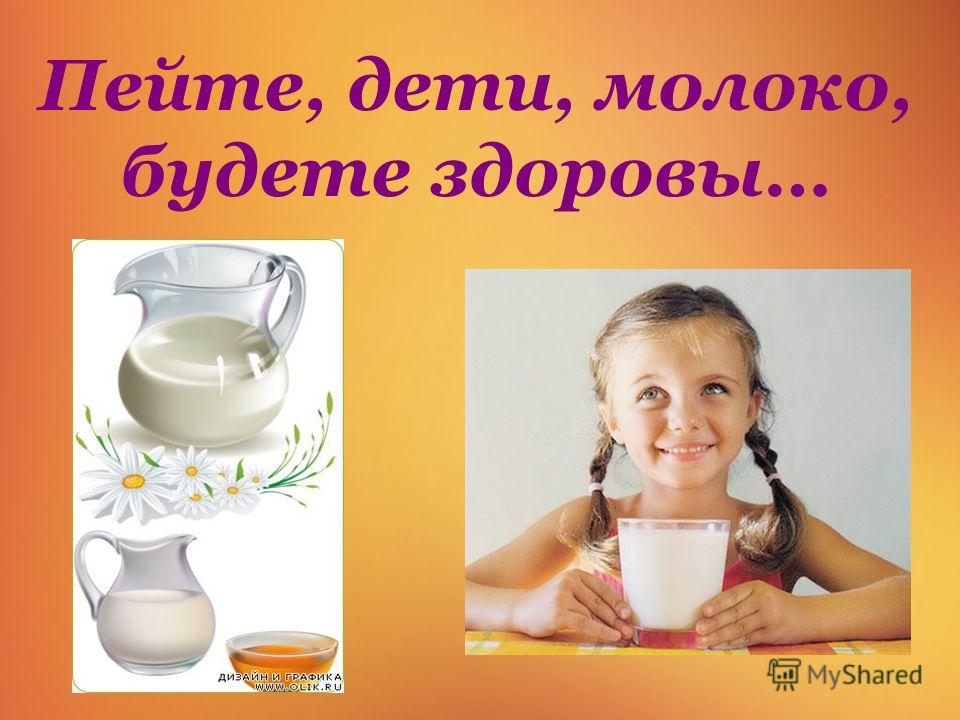 Пейте дети кока - колу
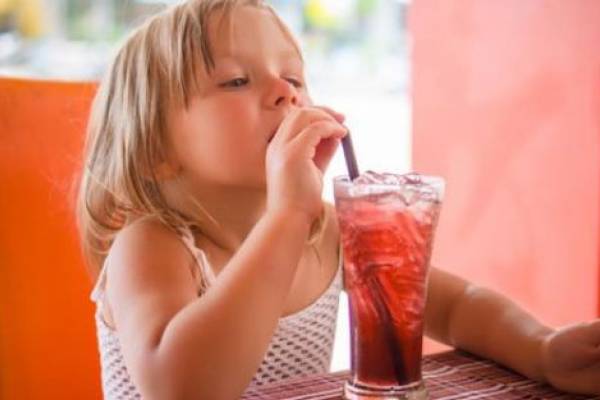 Практический опыт №3
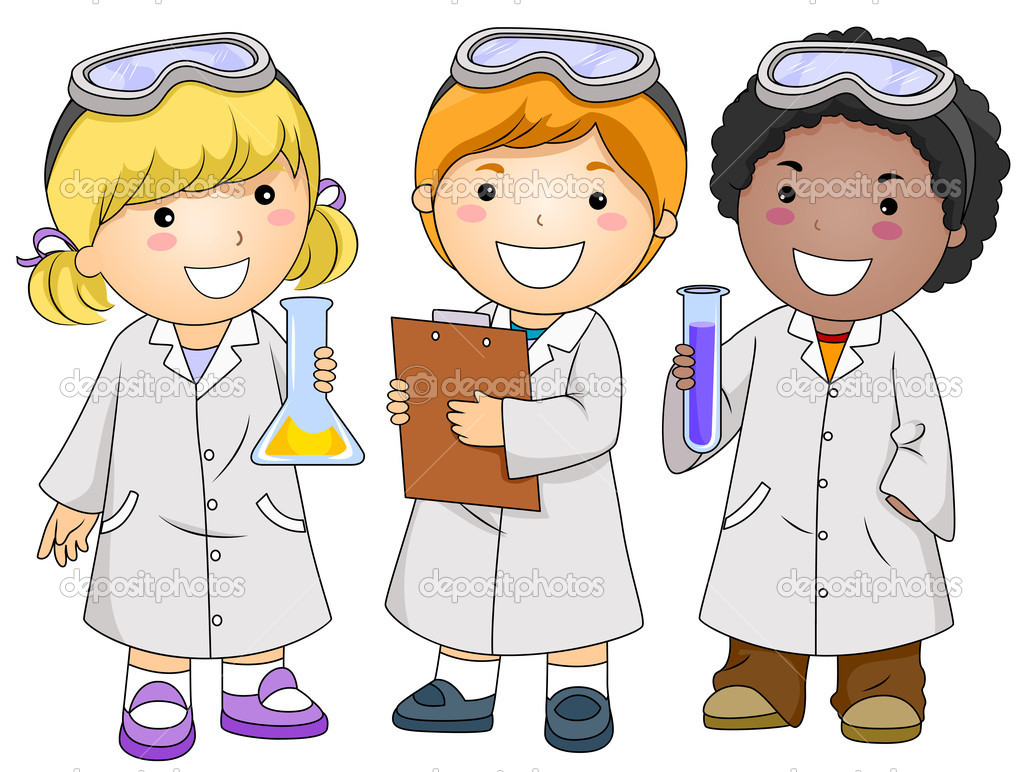 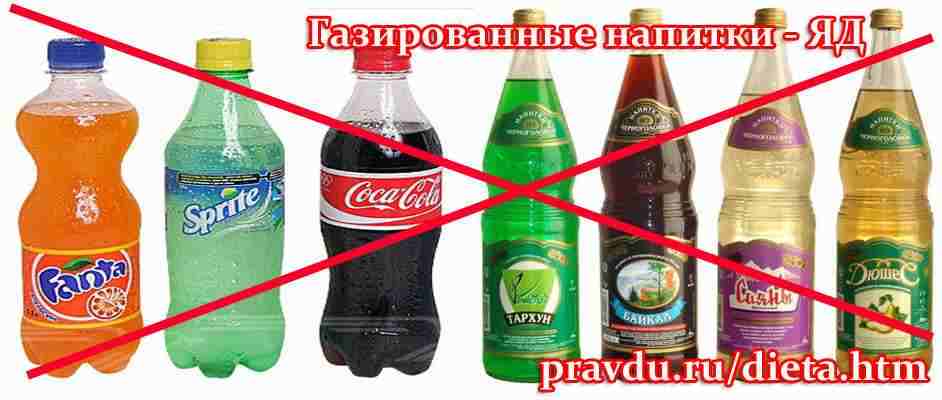 Дидактическая игра:
 Полезные и вредные продукты
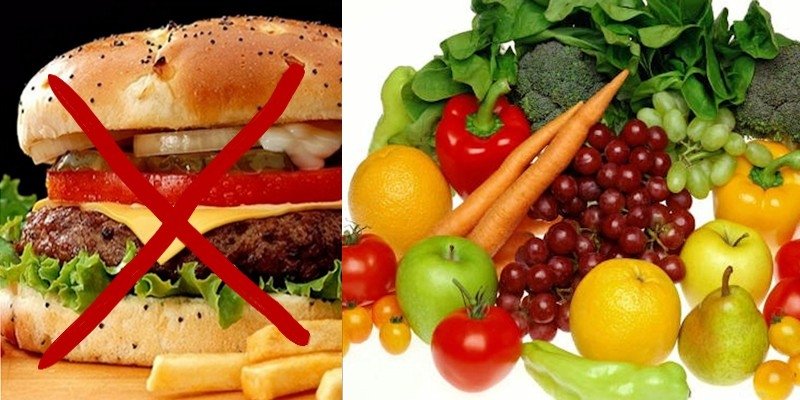 Выберите из этих продуктов полезные.
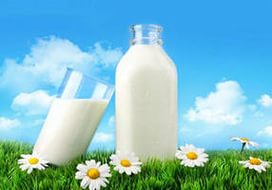 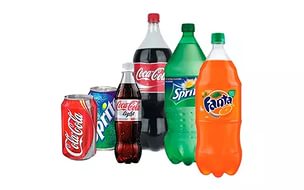 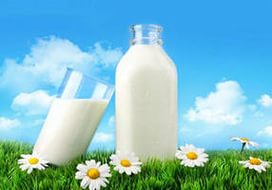 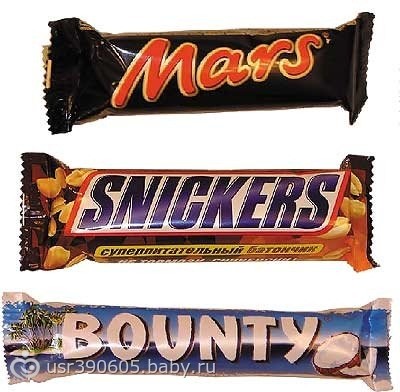 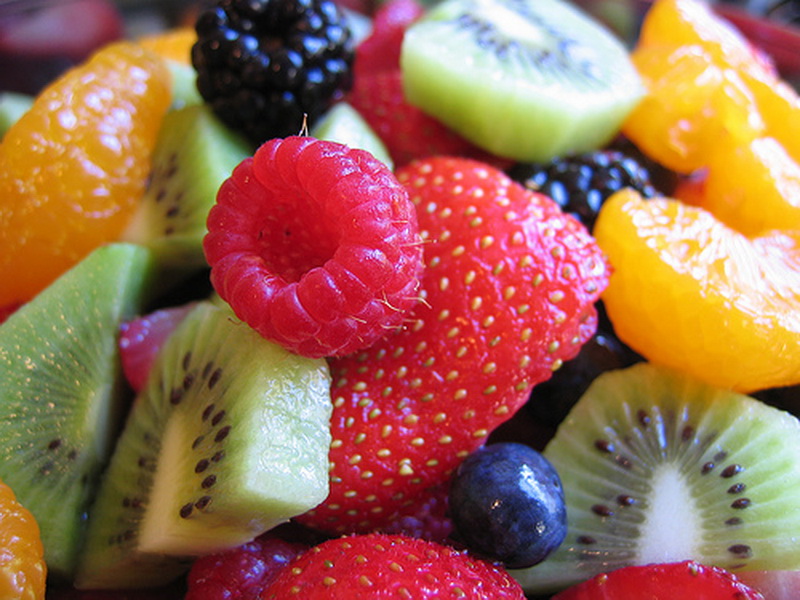 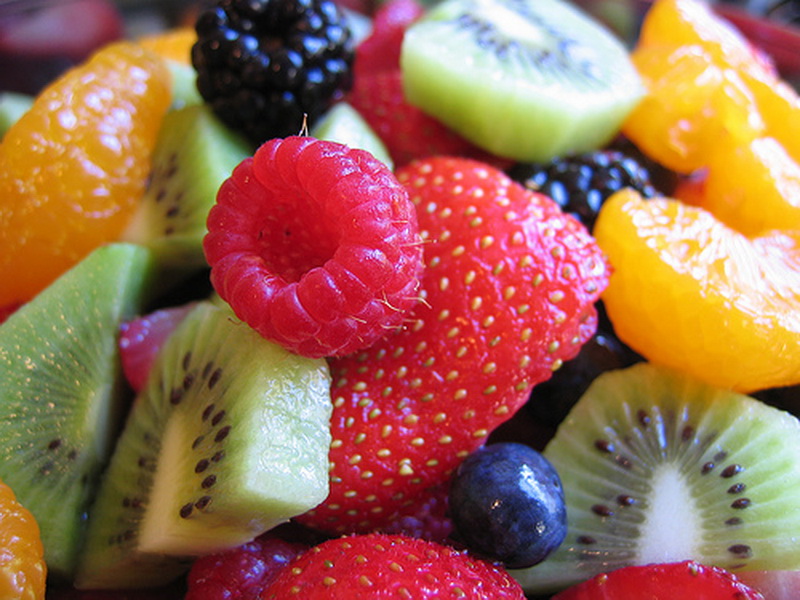 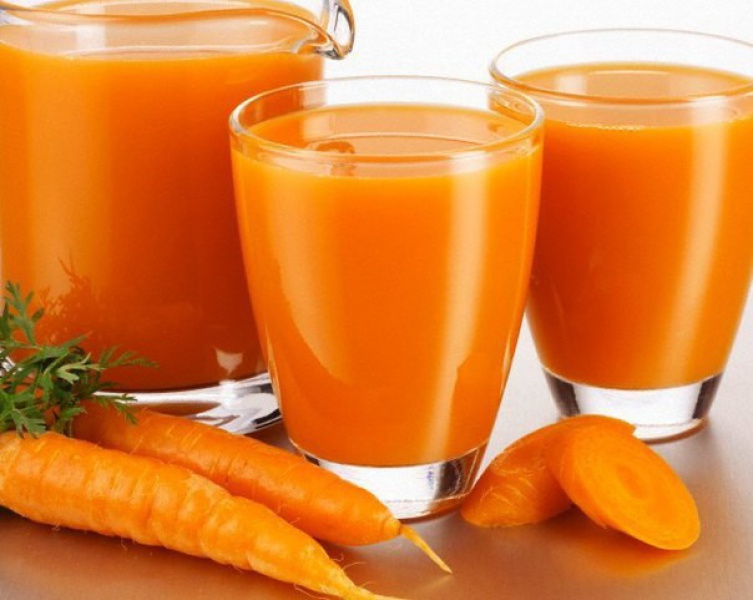 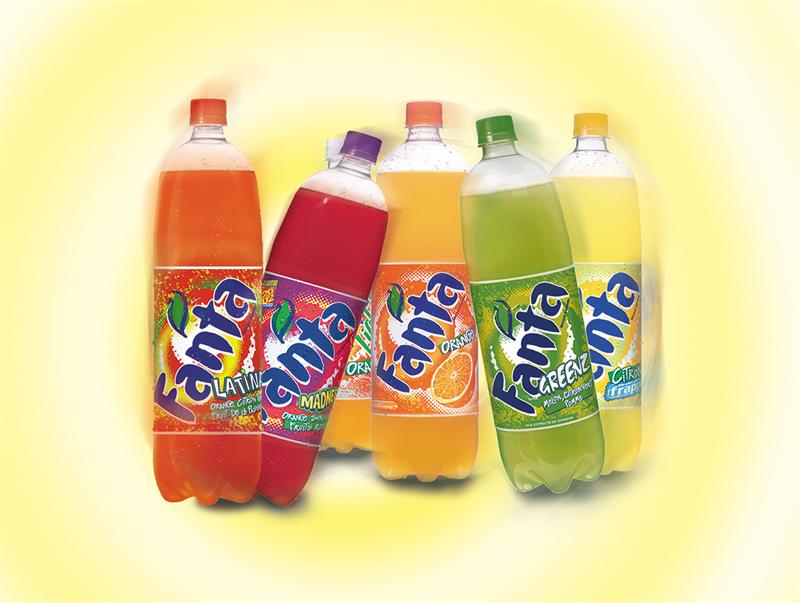 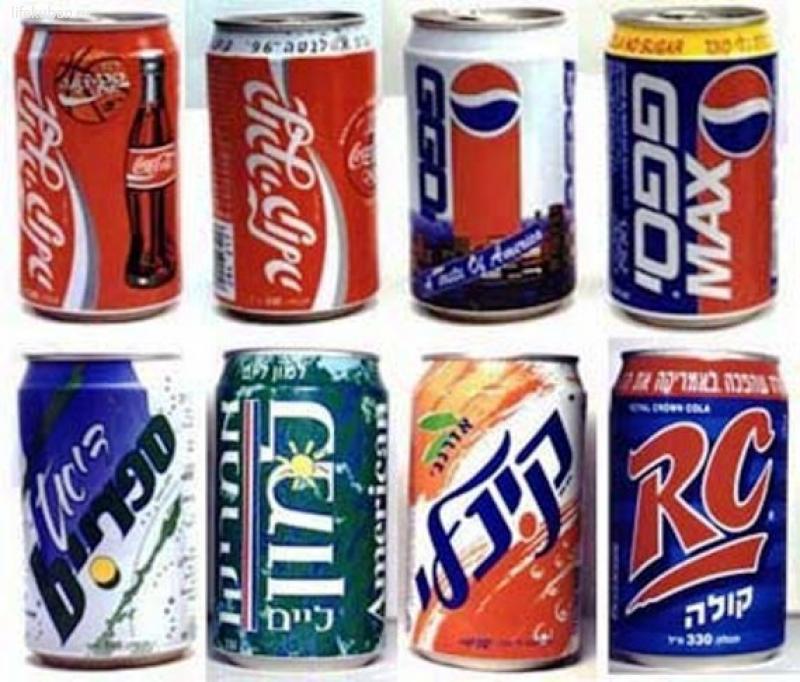 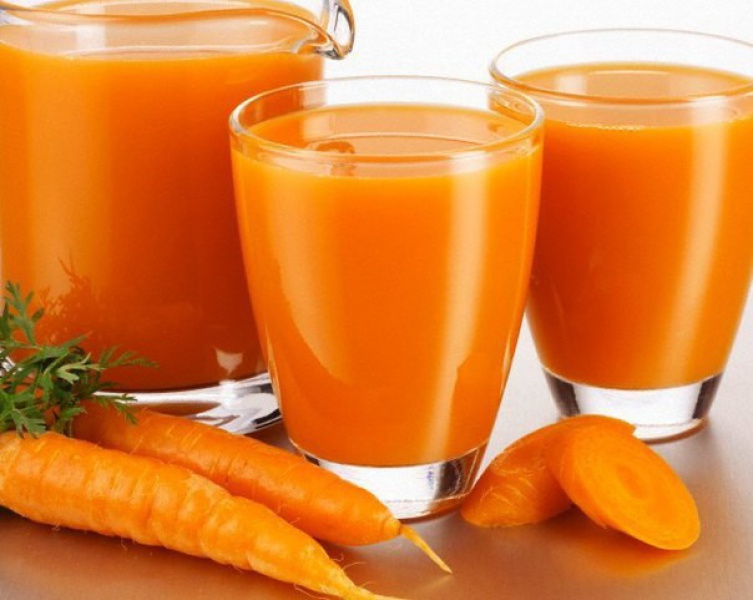 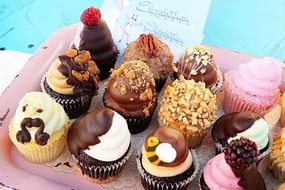 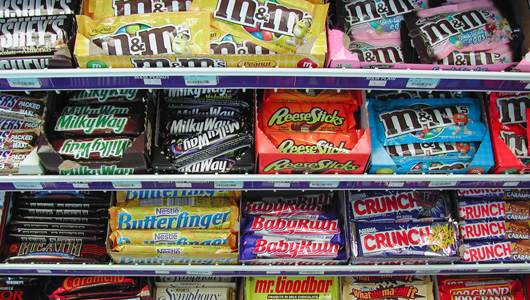 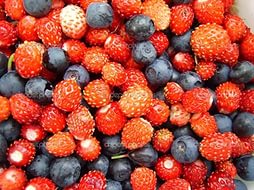 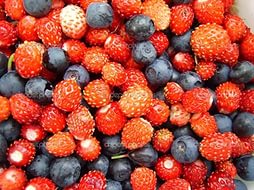 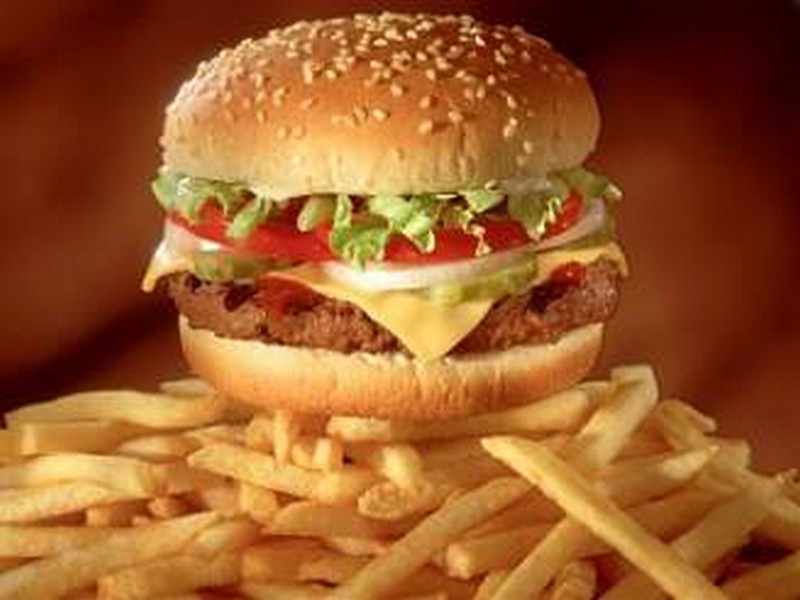 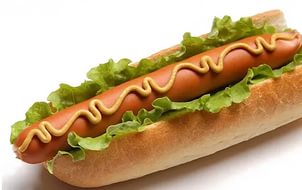 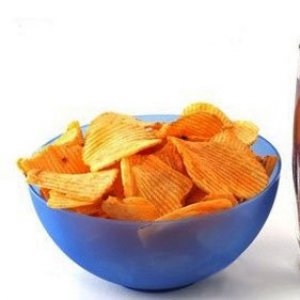 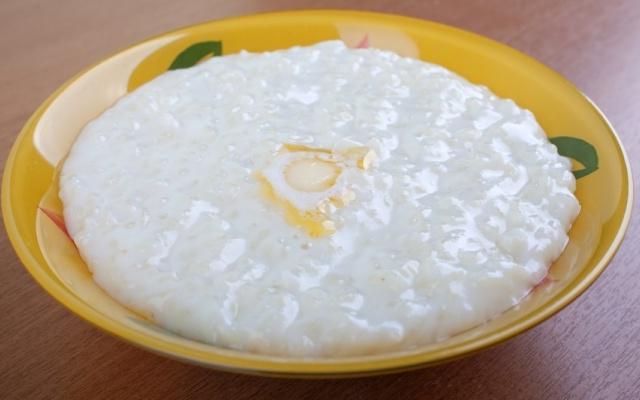 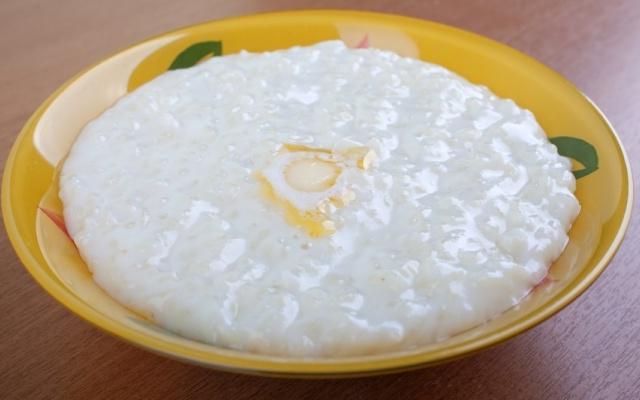 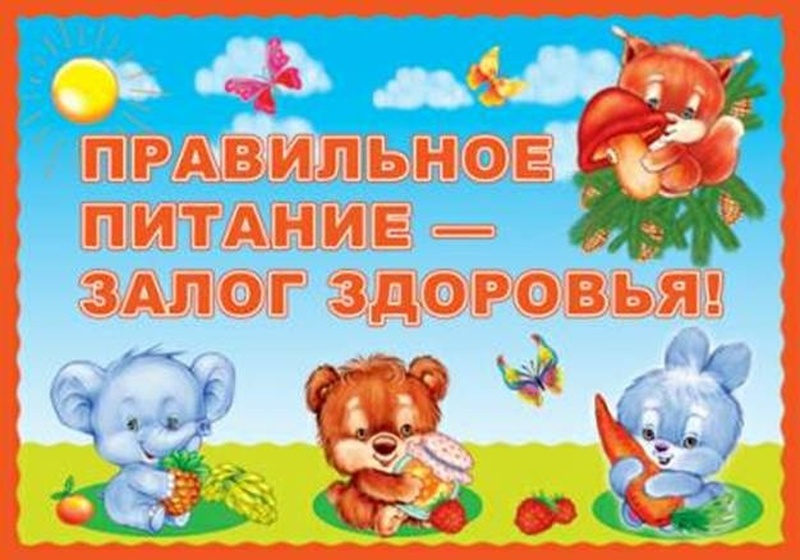 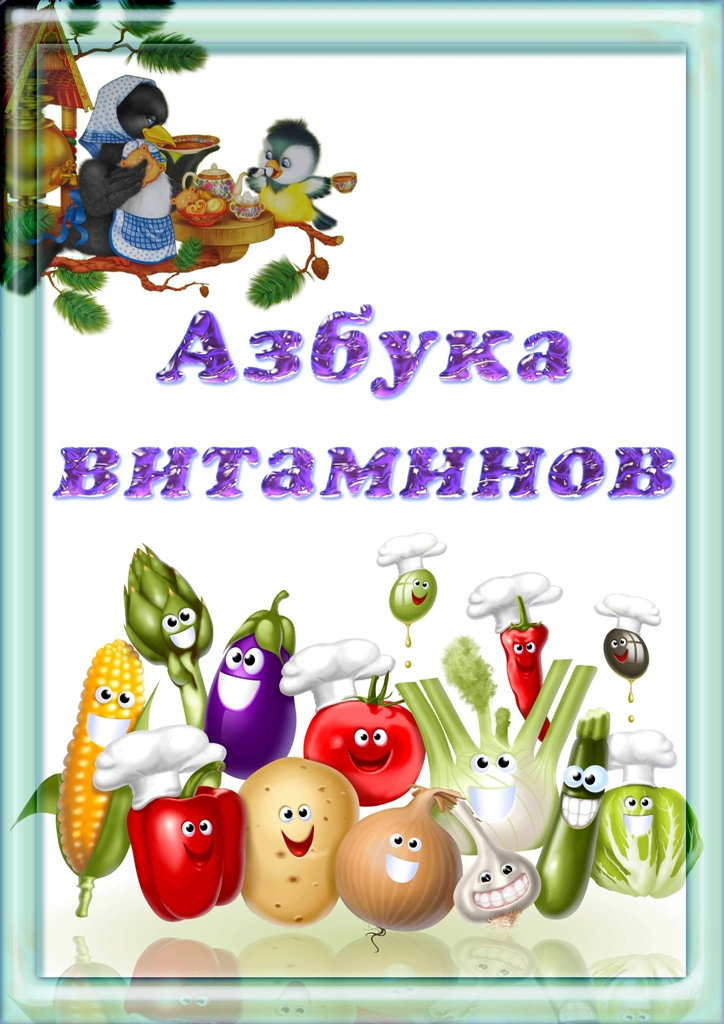 Дидактическая игра: 
Где живут витамины?
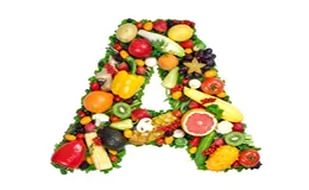 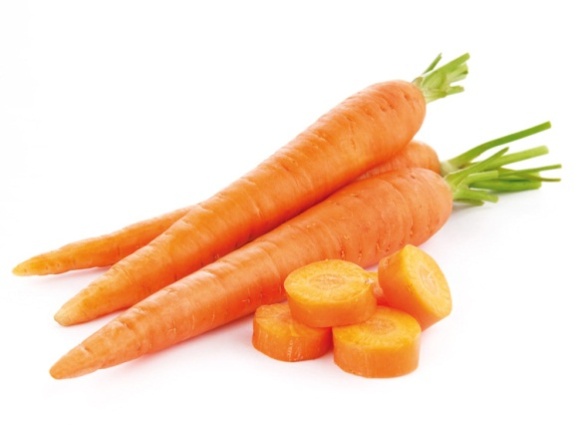 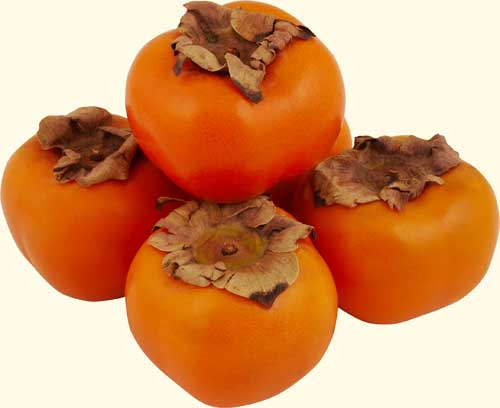 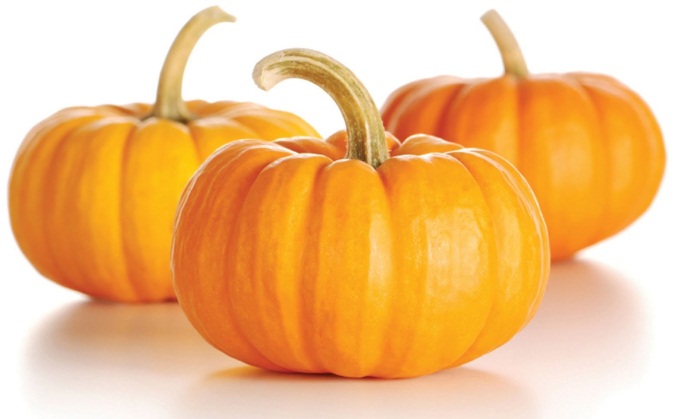 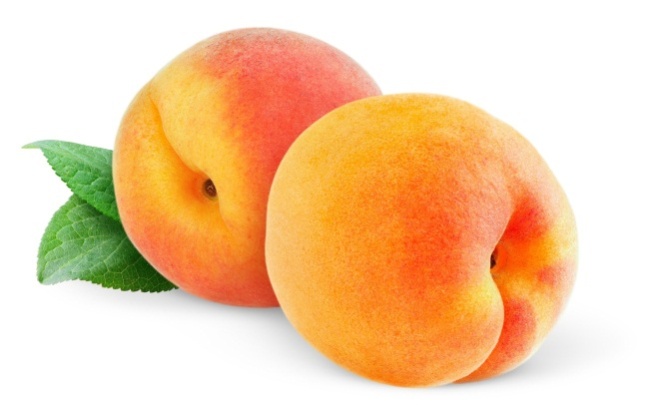 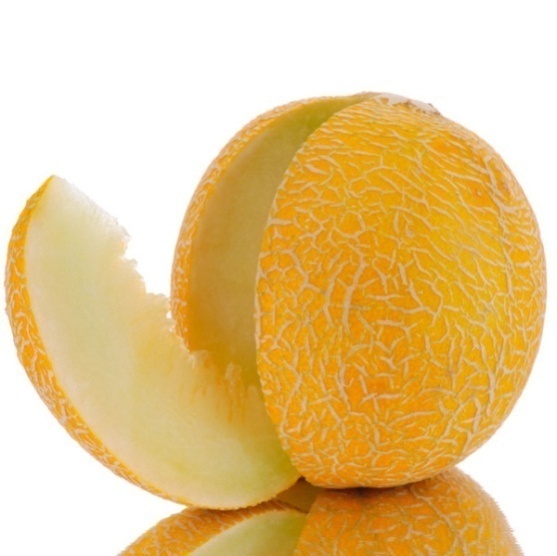 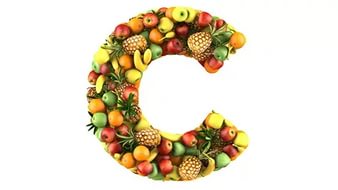 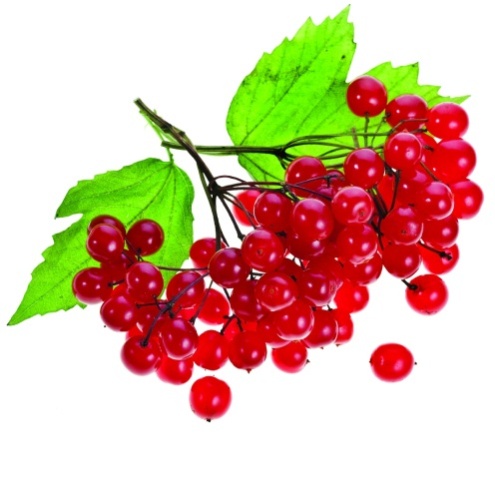 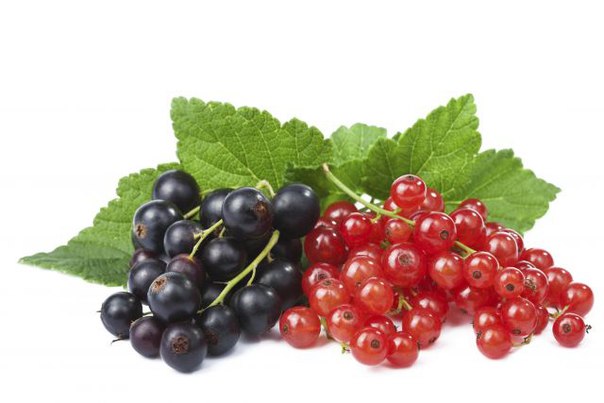 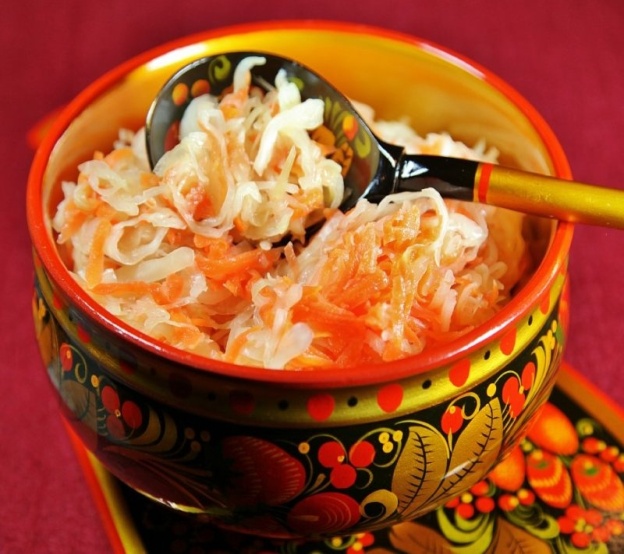 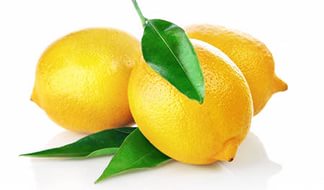 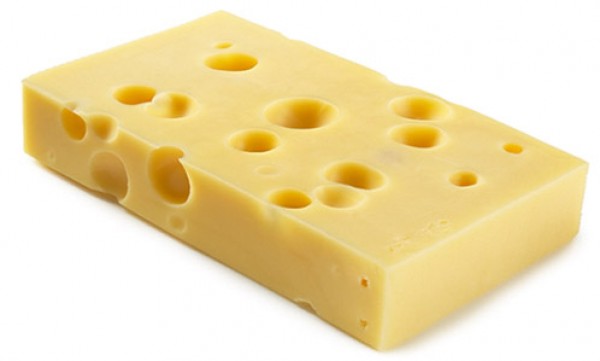 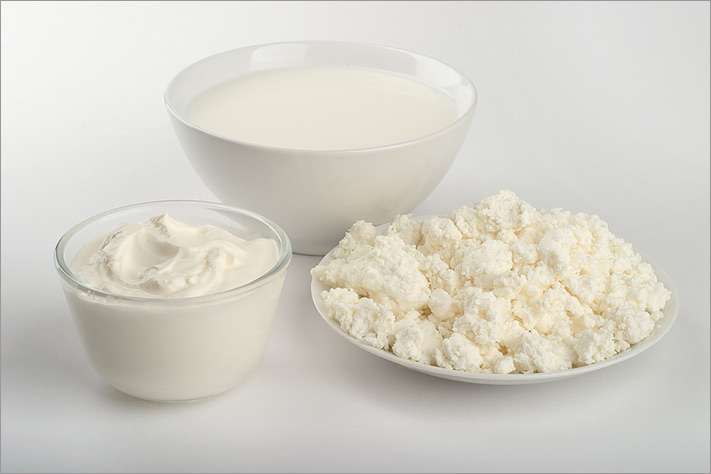 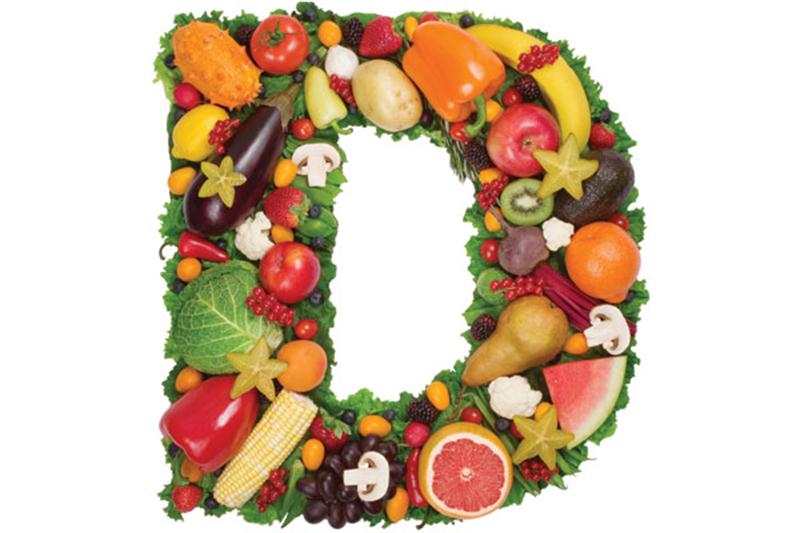 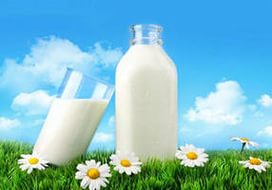 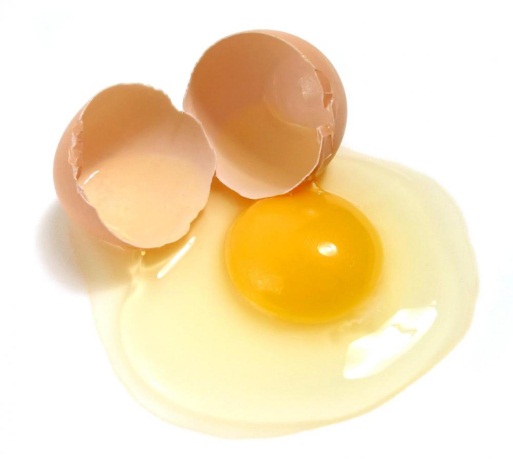 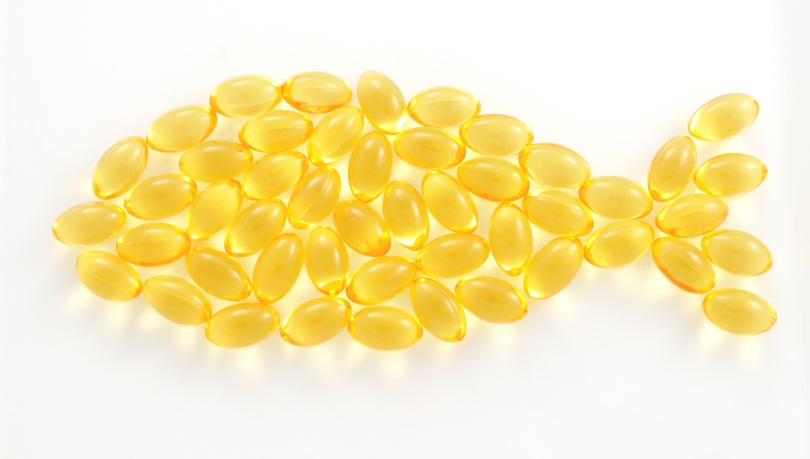 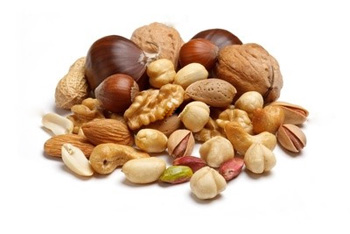 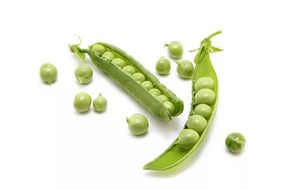 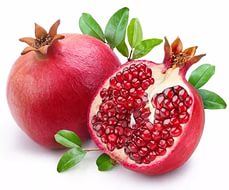 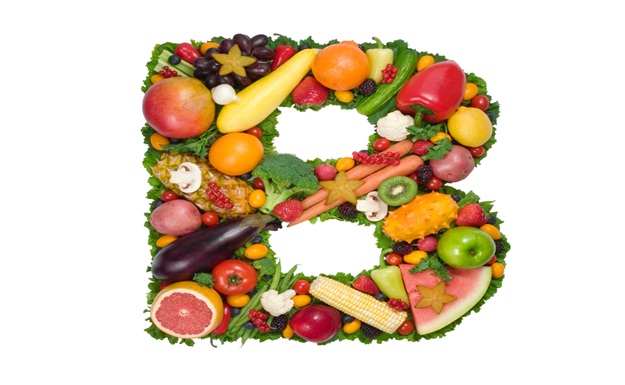 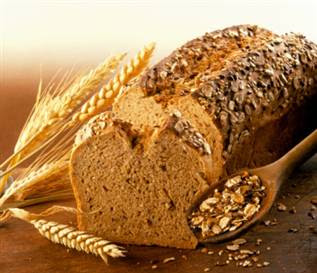 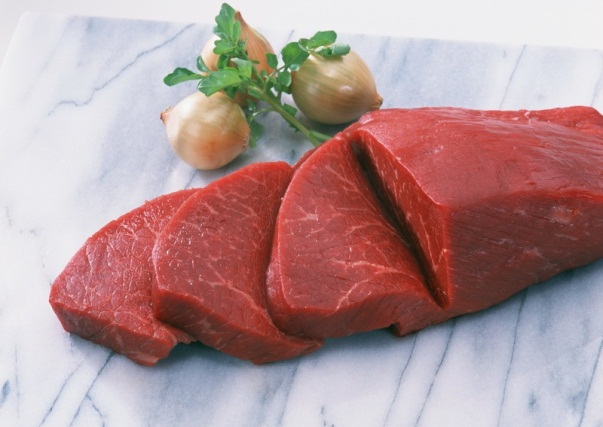 2 секрет Здоровья – ПОЛЕЗНАЯ ЕДА!
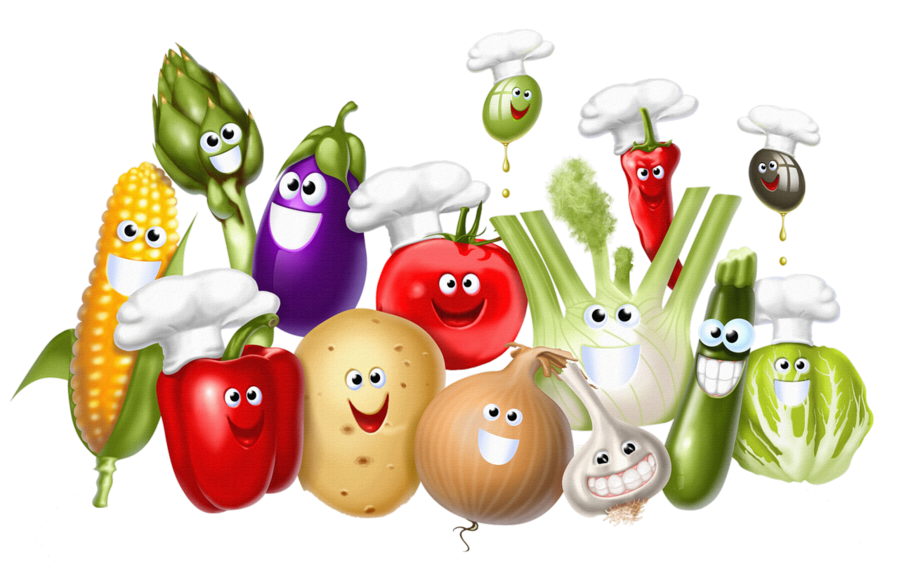 3 остановка
 секрет Здоровья – ФИЗКУЛЬТУРА И СПОРТ
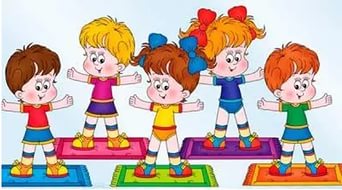 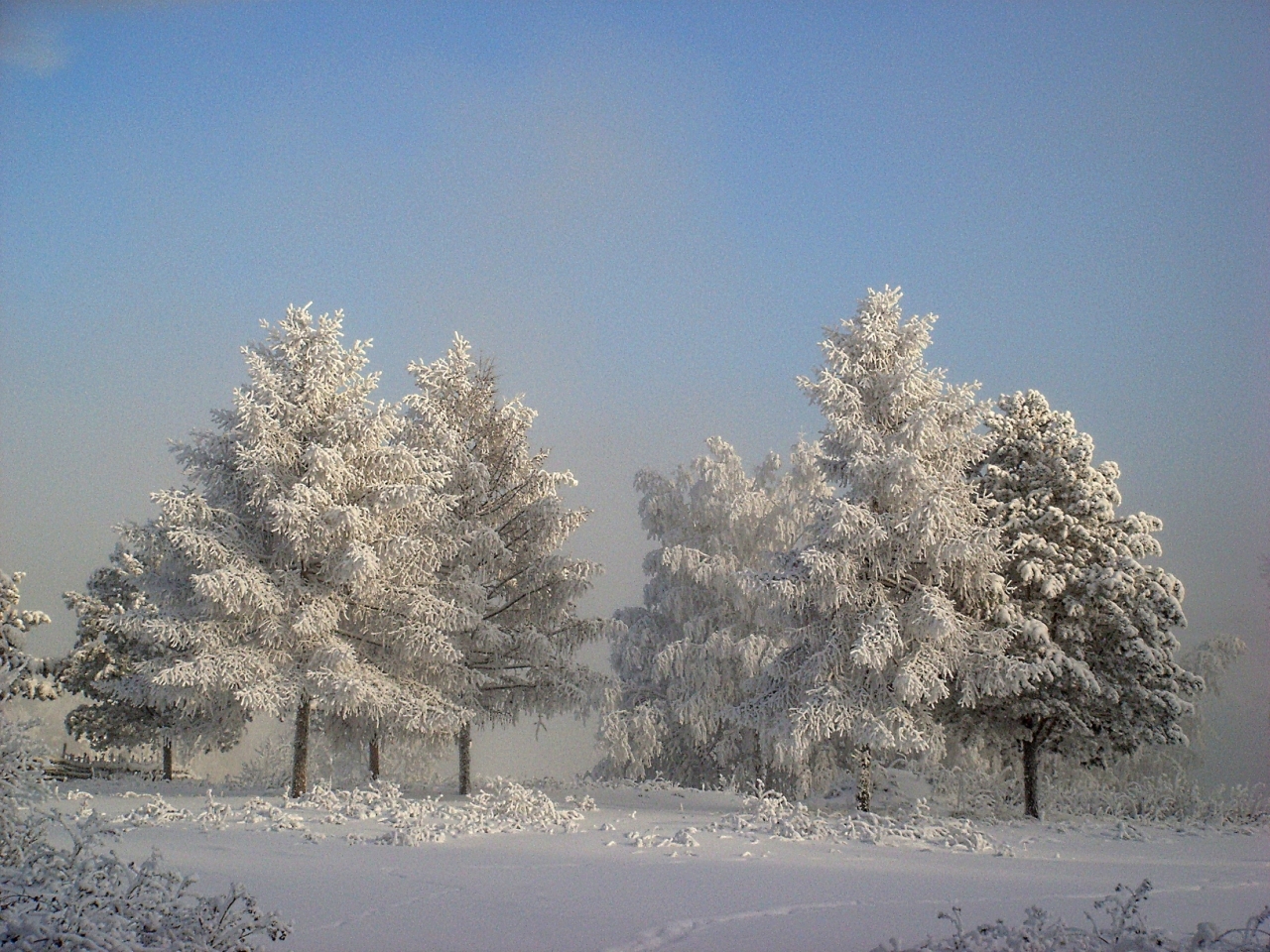 4 остановка – Режим дня
Игра
 «Разложи по порядку»
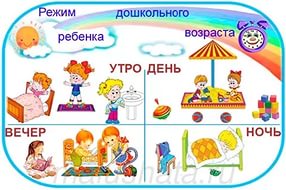 4 секрет Здоровья – РЕЖИМ ДНЯ
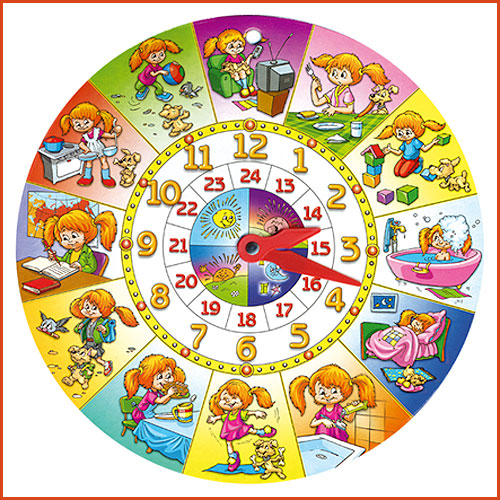 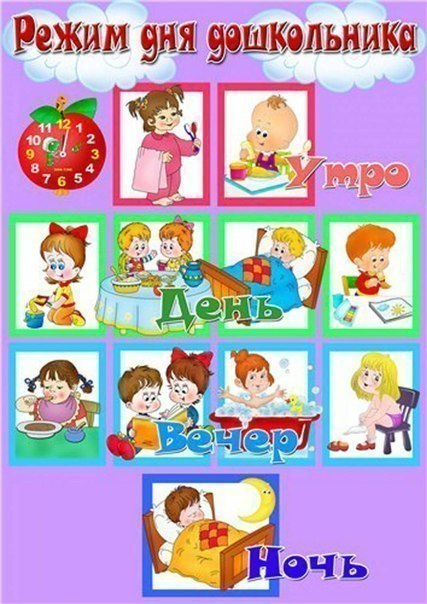 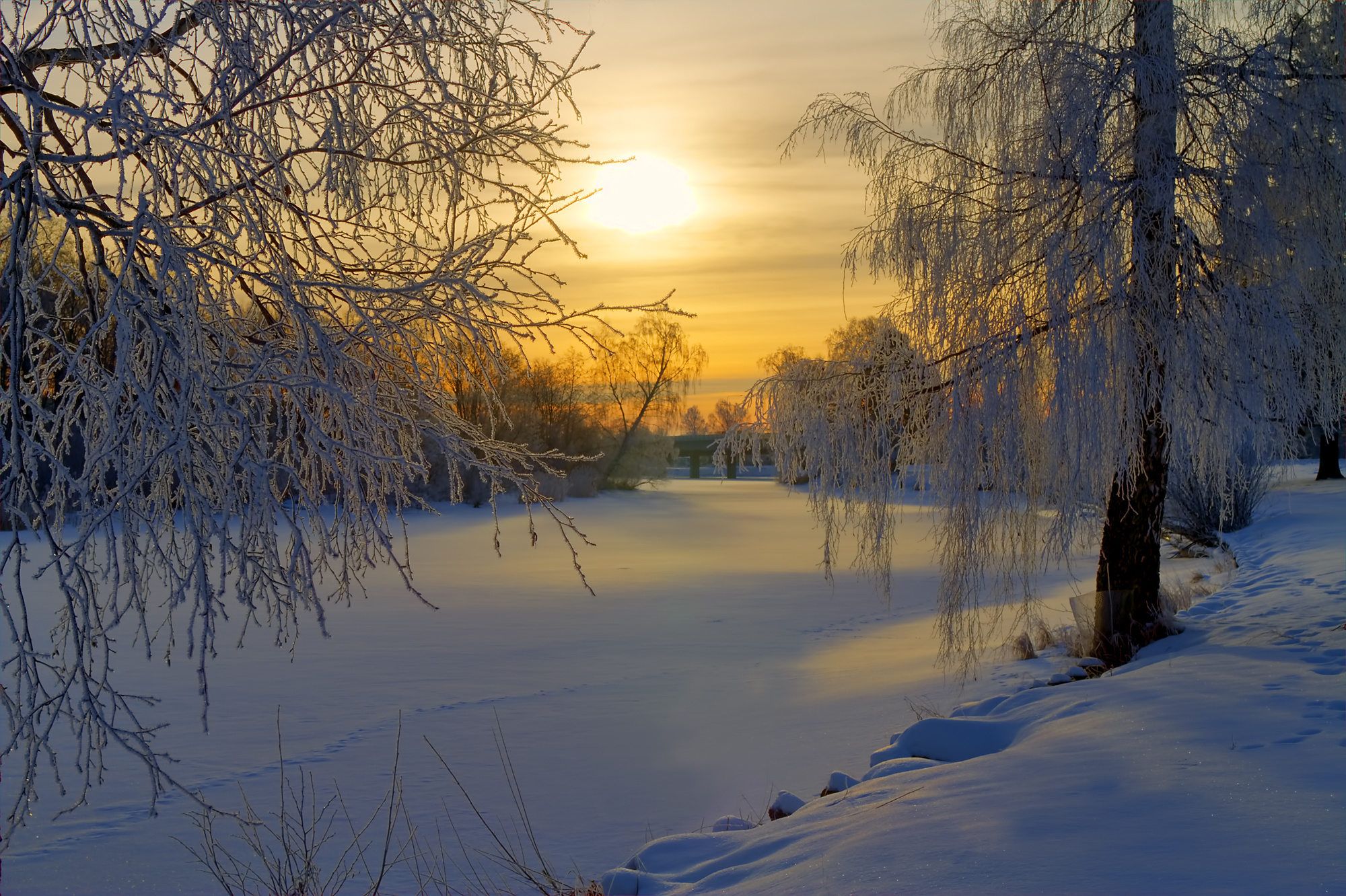 4 остановка – ПОЛЯНКА ЧИСТОТЫ
Задачки  "Что с чем дружит?"
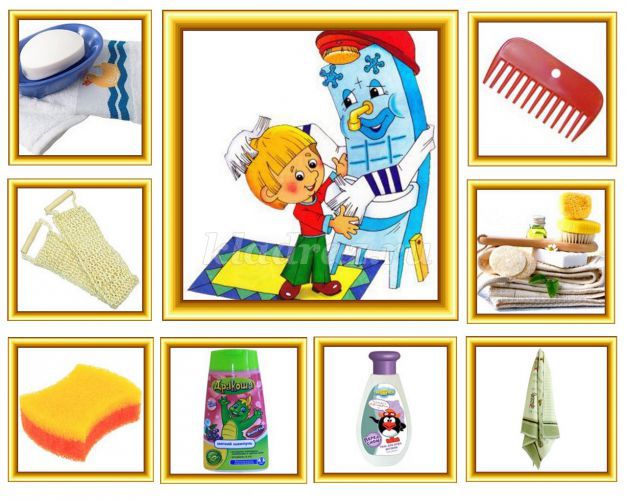 5 секрет Здоровья – 
ЛИЧНАЯ ГИГИЕНА
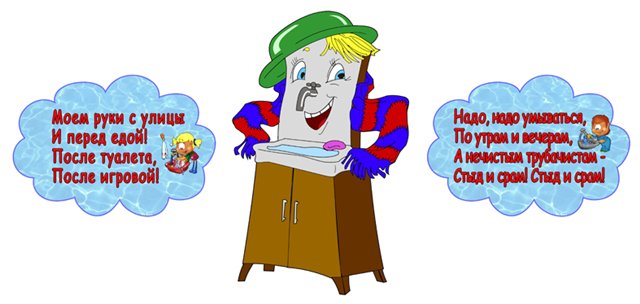 Мы дышим свежим воздухом!
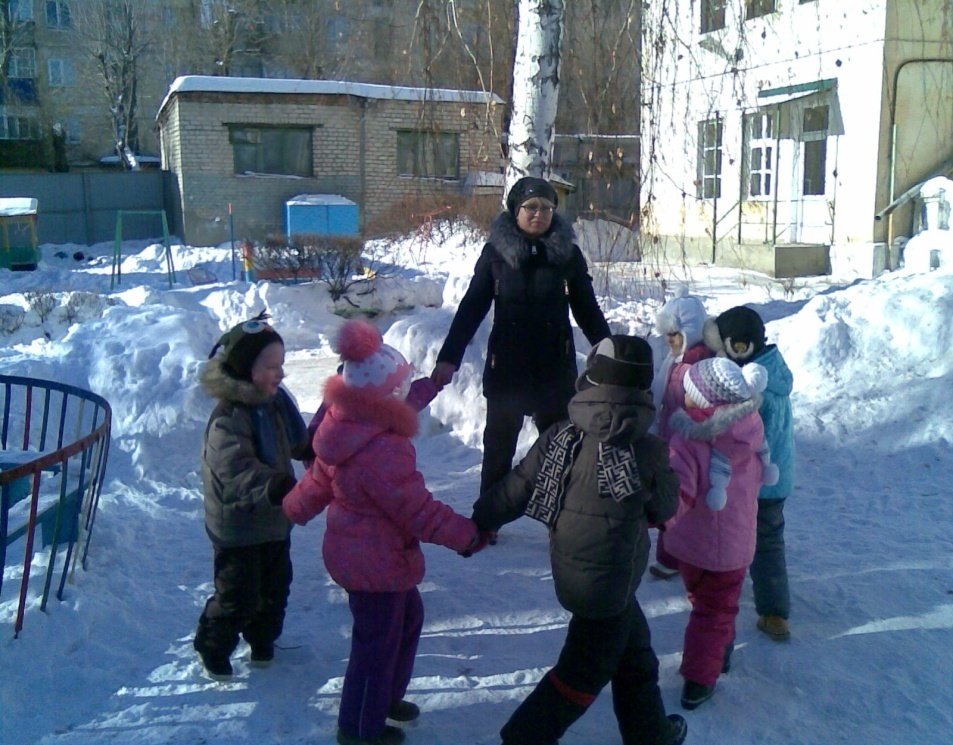 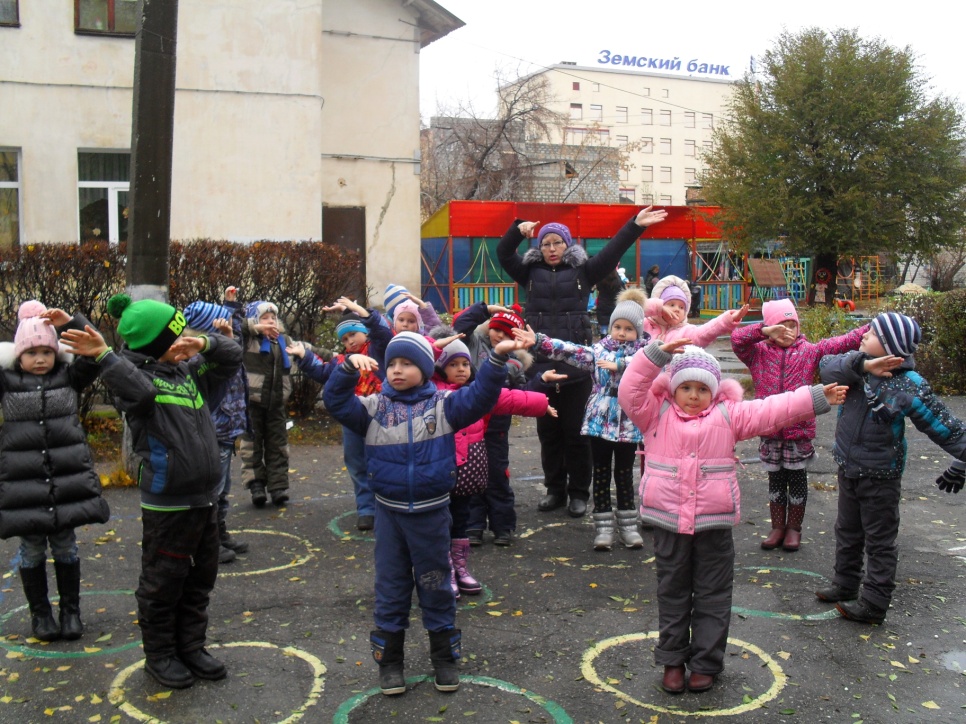 Мы питаемся здоровой пищей!
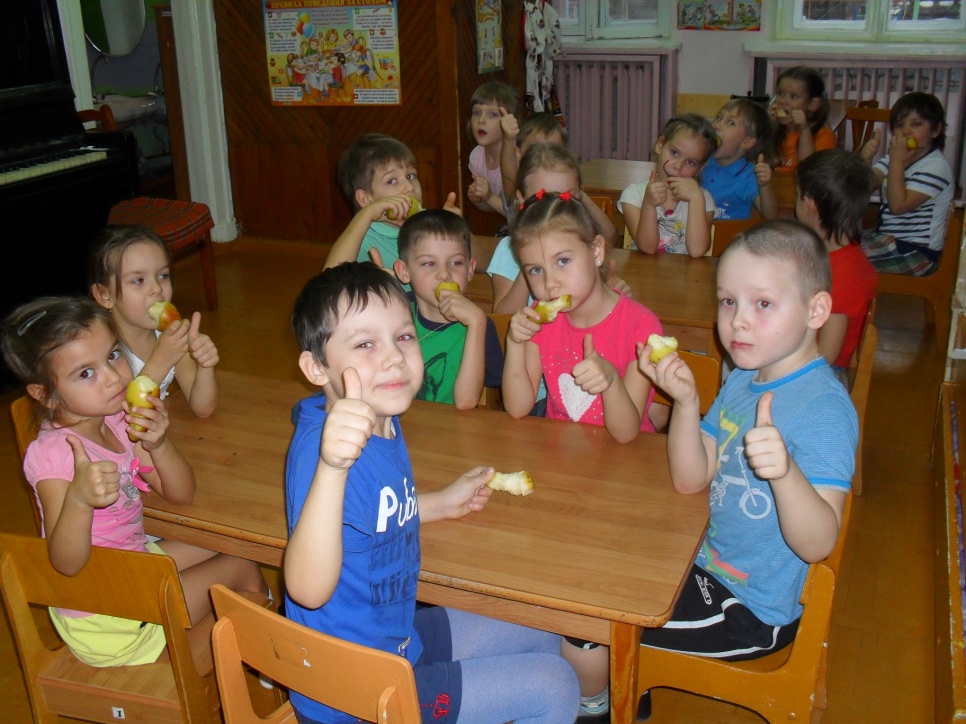 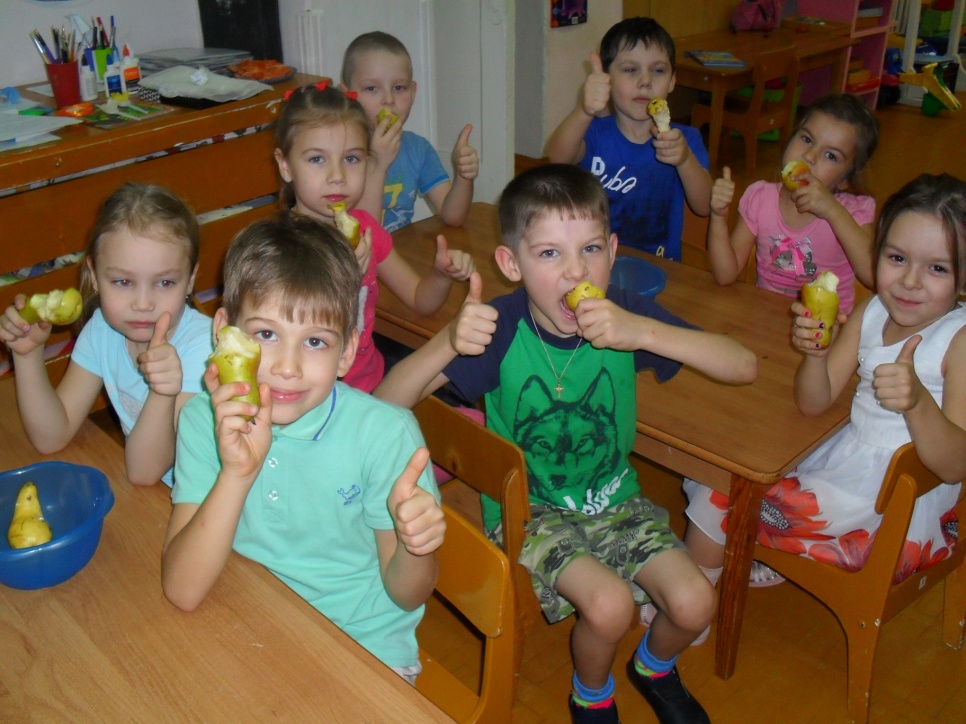 Мы занимаемся физкультурой!
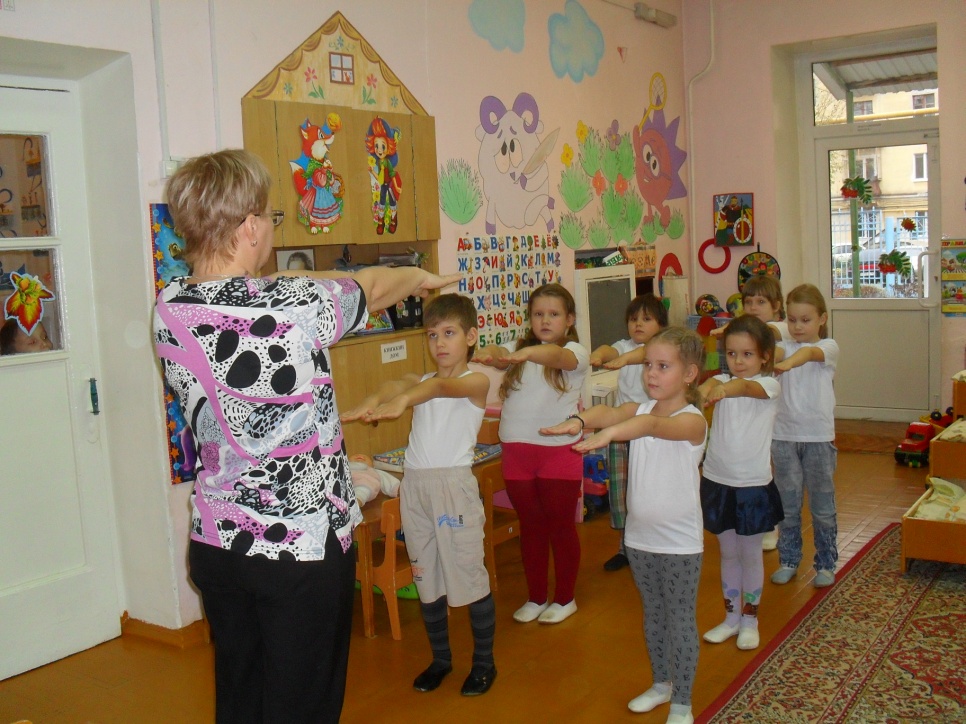 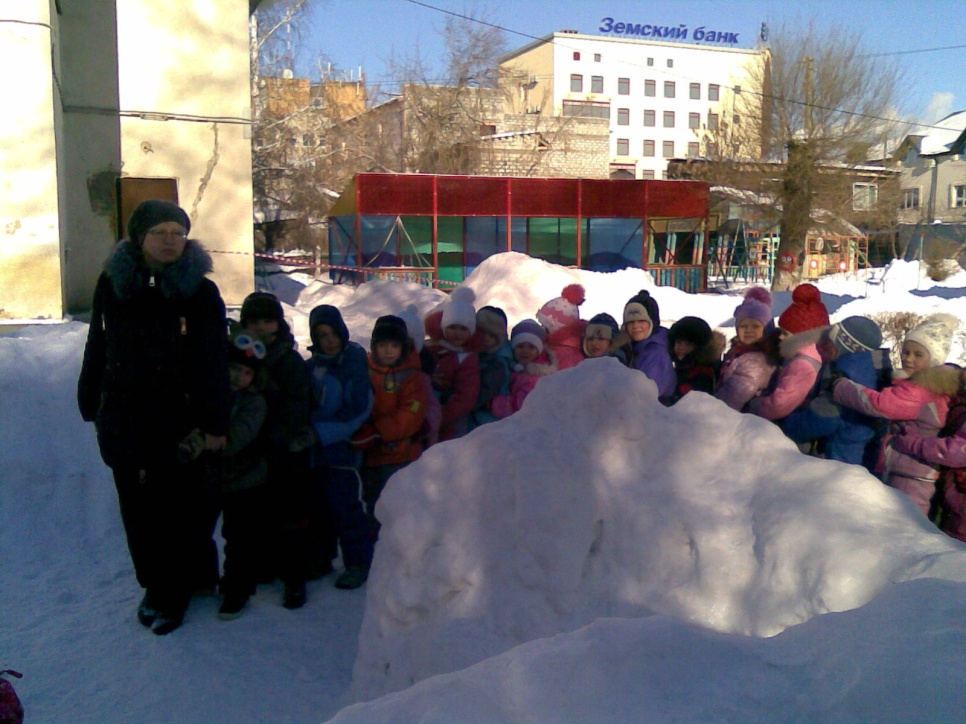 Мы соблюдаем режим дня!
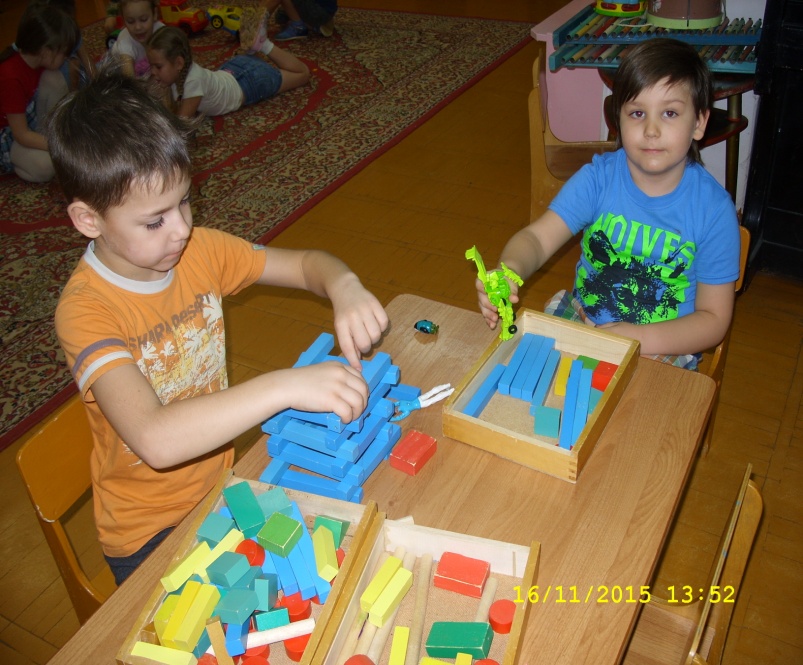 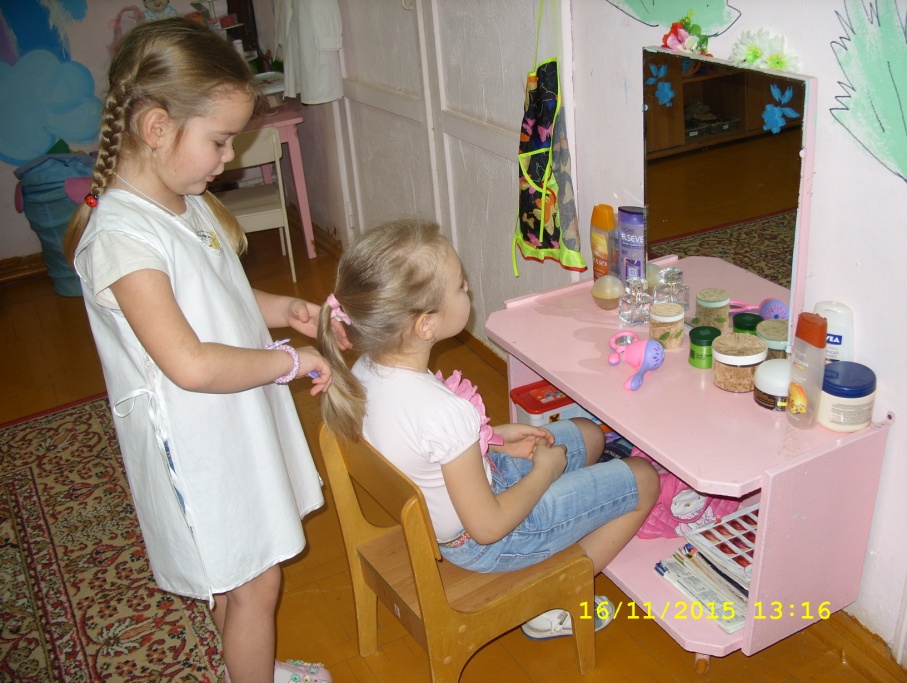 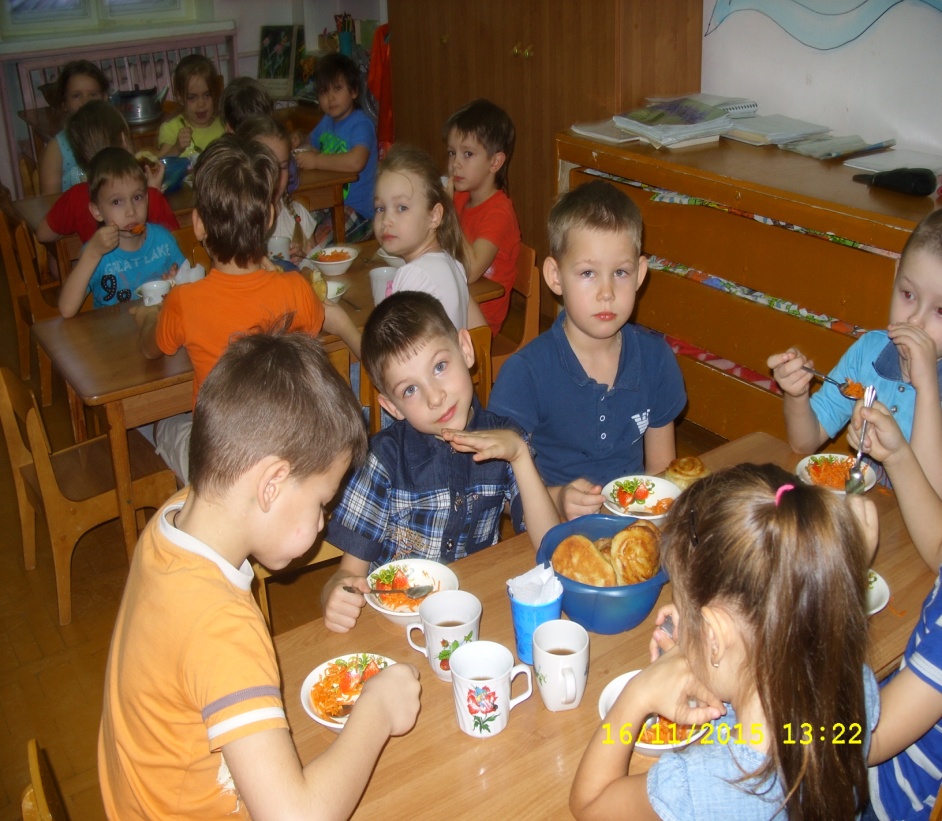 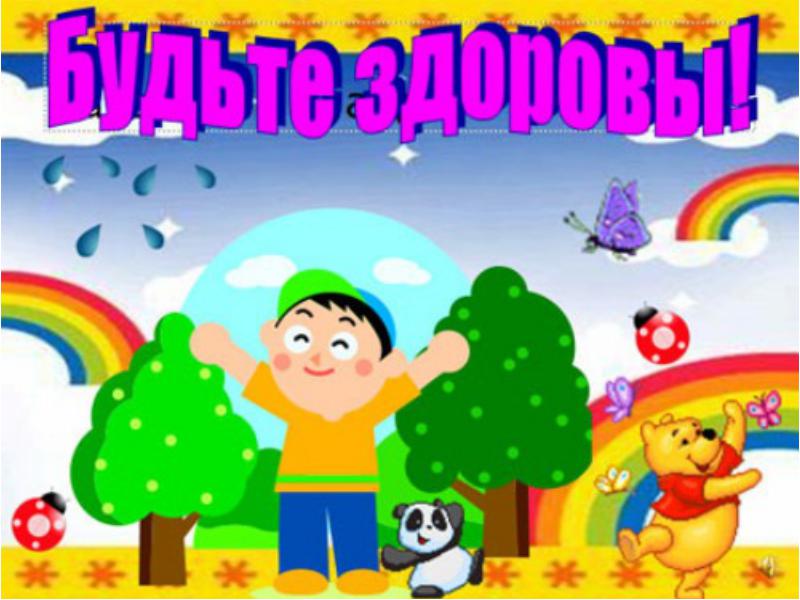 Интернет-ресурсы:
http://img10.proshkolu.ru/content/media/pic/std/4000000/3489000/3488338-0ec1cf62c15cf021.png -фон
http://pixelbrush.ru/uploads/posts/2013-01/1358619010_3-48.jpg -фон голубой
http://img-fotki.yandex.ru/get/9508/16969765.1c2/0_88d5a_f11894dc_M.png -ёлочка